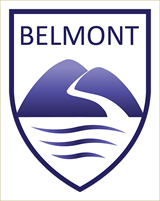 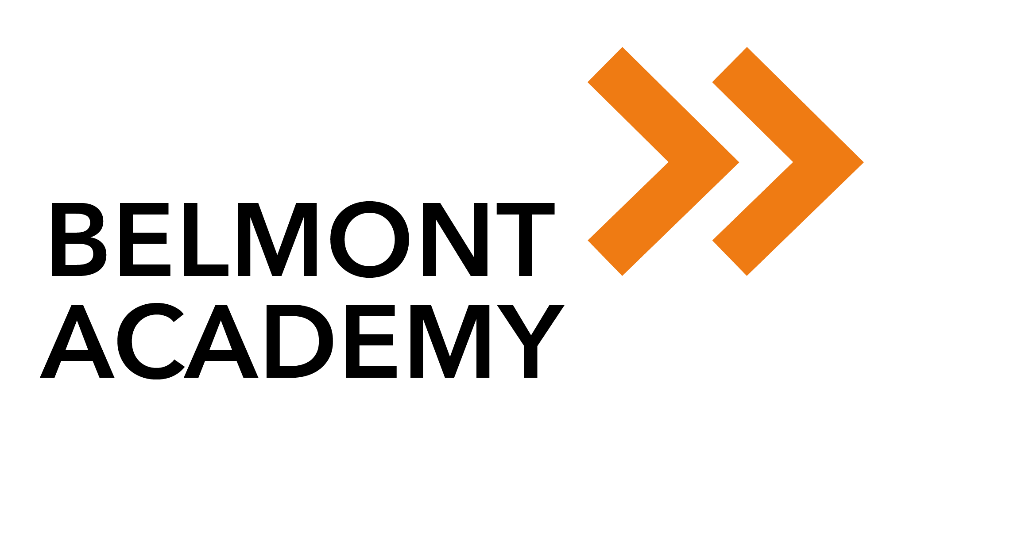 Reception 2022
Open Day
Better together, together achieving
School Information
A part of the London South East Academy Trust since 1st April 2019.
Two form entry (two classes per year) with a Nursery provision for 26 pupils.
Resource provision for pupils with a visual impairment and/or physical/medical need – all class based.
Last Ofsted March 2018 the school was graded ‘Good’ with ‘outstanding’ for personal development, behaviour and welfare’. (Full report available on our website).
School Information
Home of Bexley Music Service.
Breakfast club daily from 7:40am (led by support staff).
After school club daily until 6:00pm (led by external provider – Cherry Tree).
Wide range of school based after school clubs including French, cookery, arts and crafts, football with All Stars, multi-sports, gymnastics, performing arts.
Wide range of visits and trips including Year 4 residential (two nights), Year 5 adventure away day and Year 6 residential (4 nights).
School Information – Personal Development and Welfare
High value is placed on the social, emotional and behavioural development of pupils.
Implementation of the new Health and Relationships curriculum.
Importance of pupil well-being – pupil-led well-being committee.
Qualified counsellor working across the federation.
Value and seek wider learning opportunities for pupils including links with Heathfield Residential Care Home, Erith Town FC.
Belmont Parliament – charity and fundraising events, wellbeing and community committee’s.
Captains, Playmakers.
Bronze accreditation - UNICEF’s Rights Respecting School Award.
School Information – Personal Development and Welfare
Weekly assemblies focusing on a wide range of subjects including welfare, safety, moral choice, British values.
Weekly achievement assemblies to celebrate successes.
All pupils are a part of a house and receive house points.
Half term achievement awards for pupils demonstrating school values.
Therapy dog - Betsy
School Values
Respectful
Responsible
Resilient
Kind
Honest
Better together, together achieving
Pupil Outcomes
End of KS2 outcomes above national and Bexley average in all areas including RWM combined for EXS and in line with national and Bexley for GDS - 2019.
End of KS1 outcomes above national and Bexley average in all areas – 2019.
EYFS outcomes – GLD above national and Bexley average (81.7% in 2019).
Year 1 Phonics outcomes above national and Bexley average (93% 2018, 2019 & 2020).
Data and performance tables available on our website.
SEND & Inclusion
Virtual Resource Provision for children with Physical/medical needs including Visual Impairment.

Work closely with external professionals and agencies e.g. Physio, OT

Trained staff run interventions within school to meet the needs of the children.

Pastoral Team’s role within school includes providing self-development opportunities for children.
Curriculum
The curriculum at Belmont is taught in line with the expectations that are set out in the National Curriculum and Early Years Foundation Stage Curriculum.  
Our aspiration is for all children to find success in their learning, relative to their individual starting point, whilst becoming considerate, responsible and tolerant citizens in our modern society. 
At Belmont, our practice is underpinned by our commitment to the inclusion of all children.  
The academic curriculum is just one element in the education of every child. Our teachers strive to develop the children's academic abilities, whilst ensuring their pastoral needs are met. 
The intended outcome of the curriculum offer at Belmont is to ensure students are ready and prepared for secondary education – both academically and pastorally.
Early Years Information
Intake of 60 pupils.
Two classes of 30.
Two full time staff in each class – Teacher and Teaching Support.
EYFS Leader (also class based).
Early Years outdoor learning area.
Collaborative teaching approach across the early years.
Continuous provision.
Pupil-led learning.
Direct teaching of phonics, writing and maths.
1:1 reading. 
Adult led tasks including writing and maths.
Literacy:
Comprehension
Word reading
writing
Mathematics:
Number
Numerical patterns
Communication & Language:
Listening, attention & understanding
Speaking
17 Early Learning Goals (ELGs)
Personal, Social & Emotional Development:
Self-regulation
Managing self
Building relationships
Expressive Arts & Design:
Creating with materials
Being imaginative and expressive
Understanding the World:
Past and present
People, culture and communities
The natural world
Physical Development:
Gross motor skills
Fine motor skills
The Early Years Curriculum
Revising the Early Learning Goals so that they:
Focus on strengthening language and vocabulary development to help close the ‘word gap’
Strengthen literacy and numeracy outcomes at the end of reception year
Better prepare children for Key Stage 1 – by better aligning with Year 1
Are based on the latest evidence in childhood development – and the strongest predictors of future attainment
The Early Years Curriculum
Curriculum map devised matched against the statutory educational programme of study for EYFS.
Shared on our website.
Sets out the progressive knowledge and skills pupils will develop during their time in Reception.
Topic focused to secure high engagement and enjoyment for learning.
Heavy focus on texts – stories, tales, rhymes, songs, non-fiction. to promote a love of reading, comprehension skills, models of rich language and scaffolds for writing.
Early Years Information
Forest School sessions in our school Dell area. 
Ongoing assessments against ELG’s.
Visits and trips each term linked to learning.
Collaborative approach with parents:
Parent workshops, parent/teacher meetings, open days, shared reading, secret reader, games afternoons.
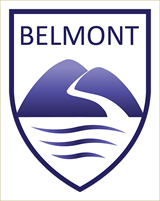 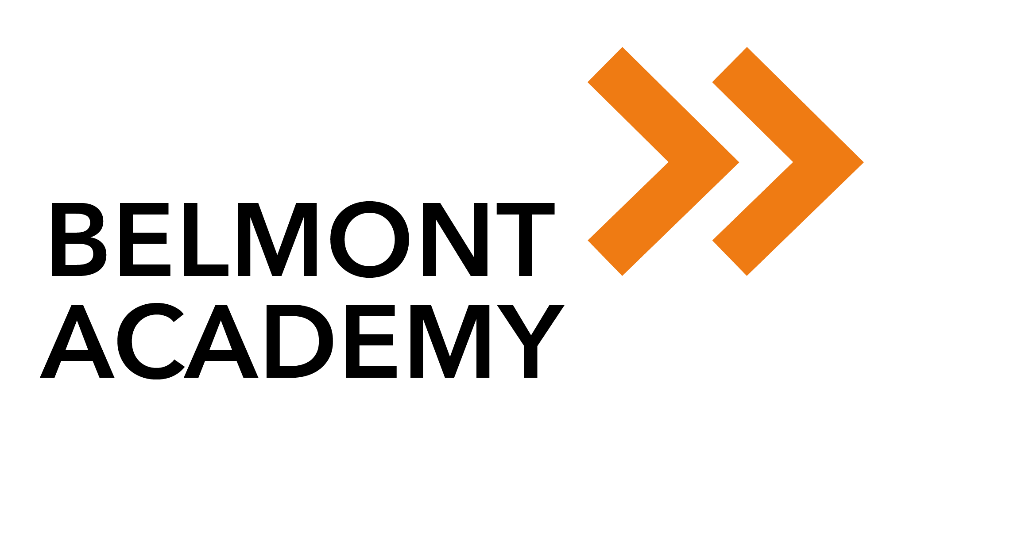 Reception 2022
Open Day
Better together, together achieving